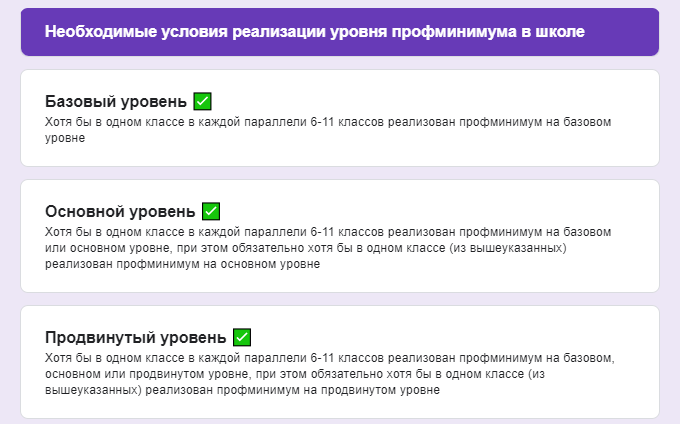 Условия уровней профминимума
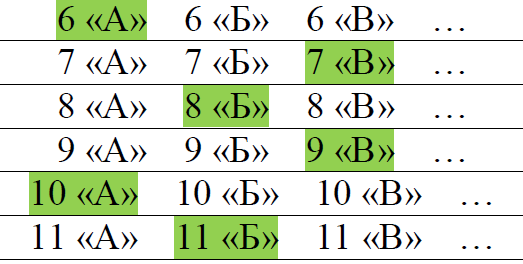 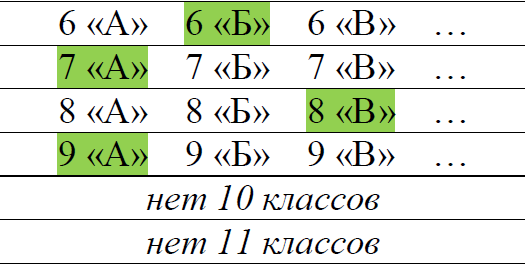 Базовый уровень
Базовый уровень
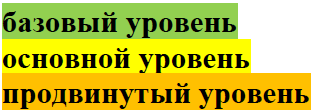 Условия уровней профминимума
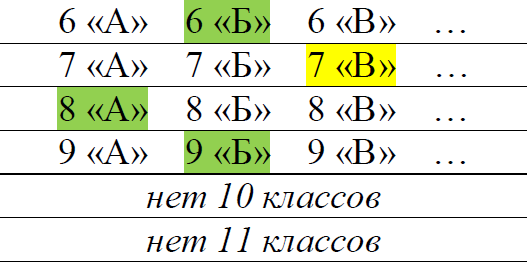 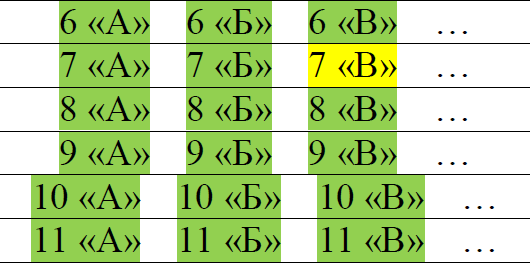 Основной уровень
Основной уровень
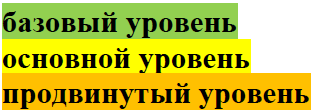 Условия уровней профминимума
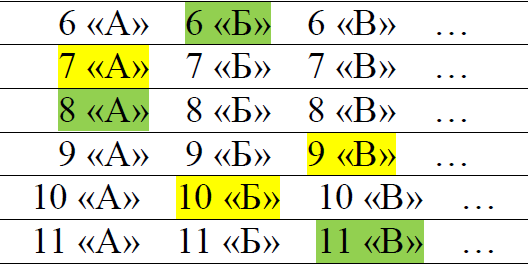 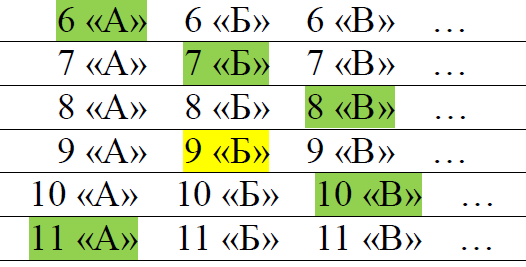 Основной уровень
Основной уровень
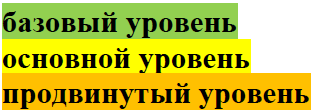 Условия уровней профминимума
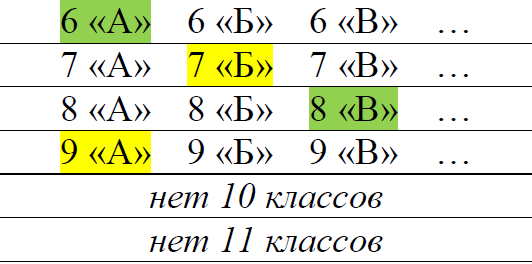 Основной уровень
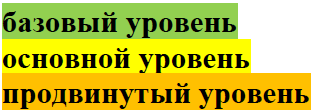 Условия уровней профминимума
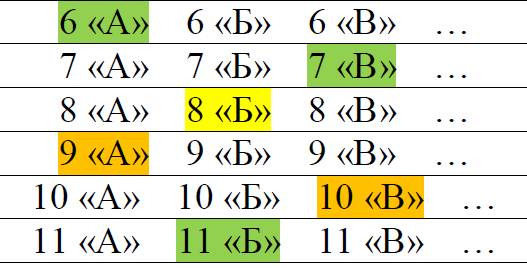 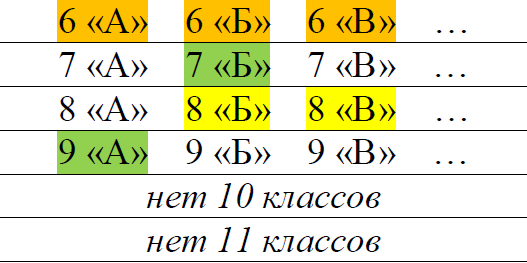 Продвинутый уровень
Продвинутый уровень
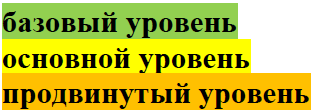 Условия уровней профминимума
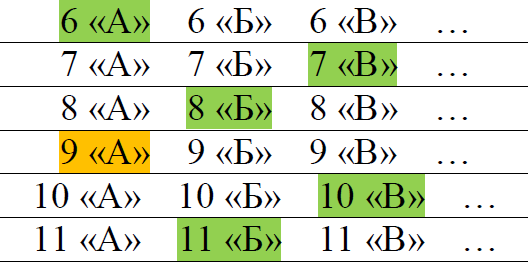 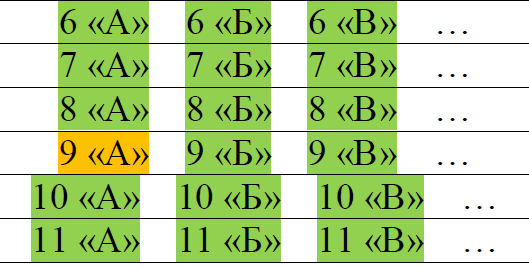 Продвинутый уровень
Продвинутый уровень
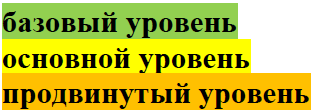 Условия уровней профминимума
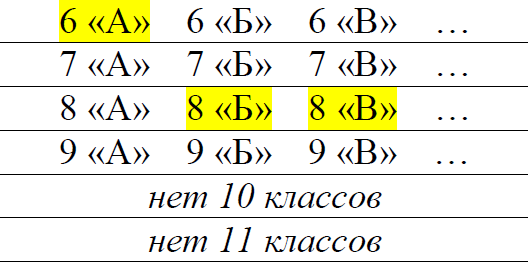 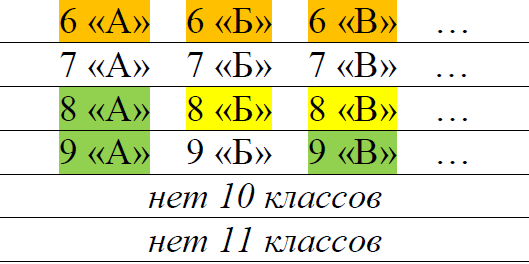 Профминимум не реализован
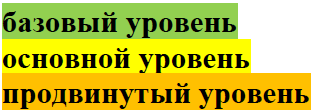 Условия уровней профминимума
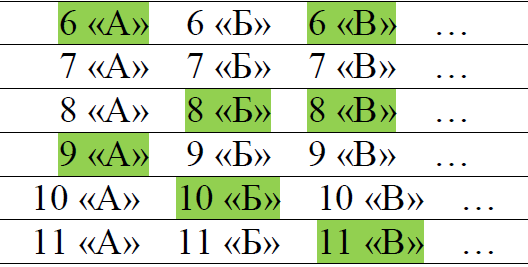 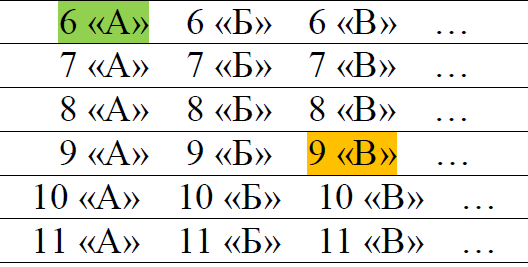 Профминимум не реализован
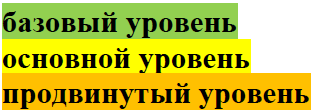